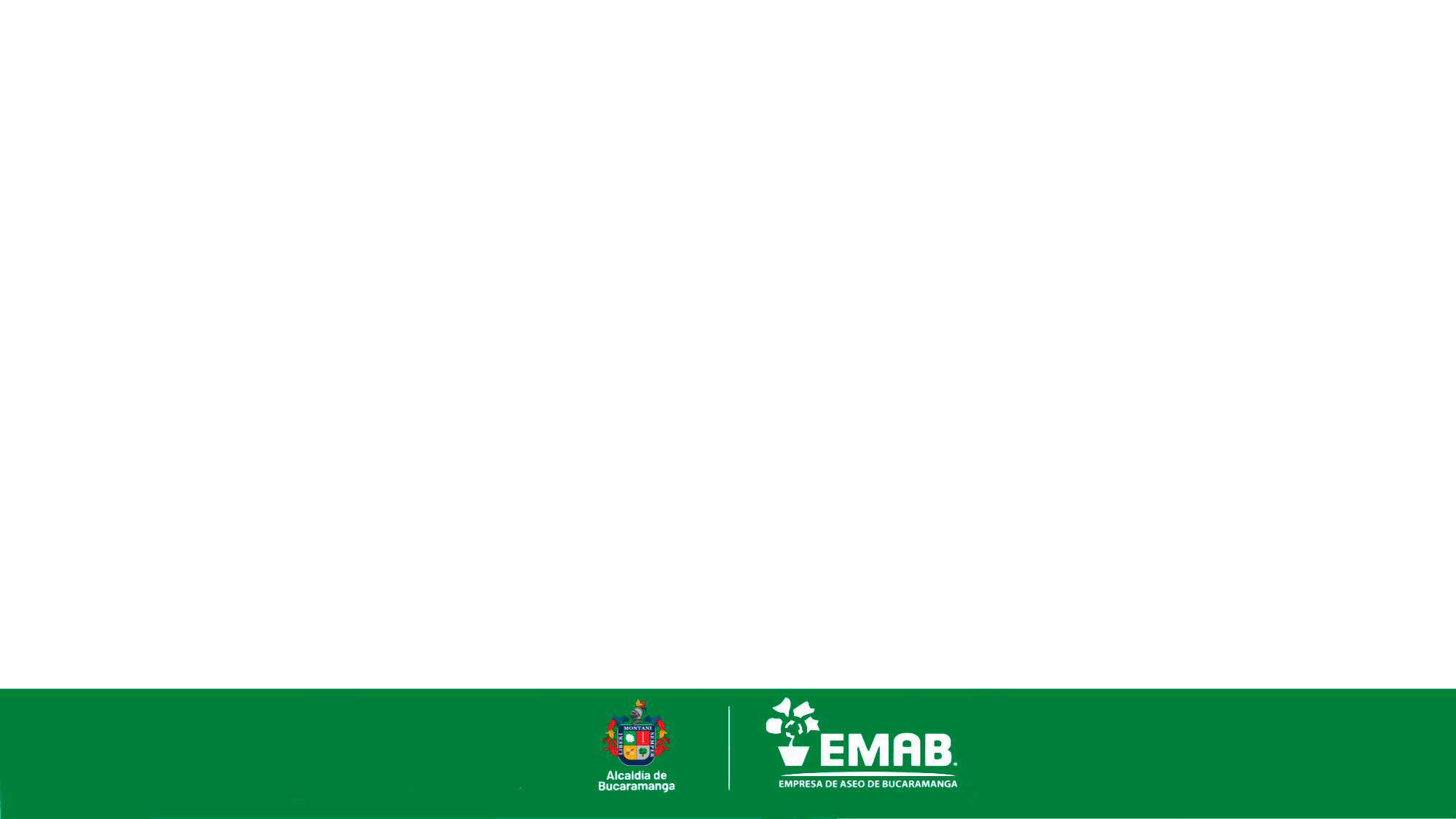 INFORME ACCESO A INFORMACIÓN QUEJAS Y RECLAMOS.
19
310
677
5
623
TOTAL PQRS MARZO 1011
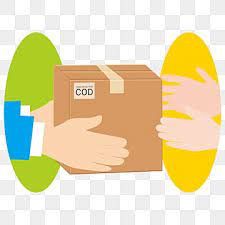 29
COMPETENCIA
TRASLADO
Marzo
2024